Figure 3. Architectonic maps of the prefrontal cortex of humans, by three investigators. (A) The rostral part of the ...
Cereb Cortex, Volume 10, Issue 3, March 2000, Pages 206–219, https://doi.org/10.1093/cercor/10.3.206
The content of this slide may be subject to copyright: please see the slide notes for details.
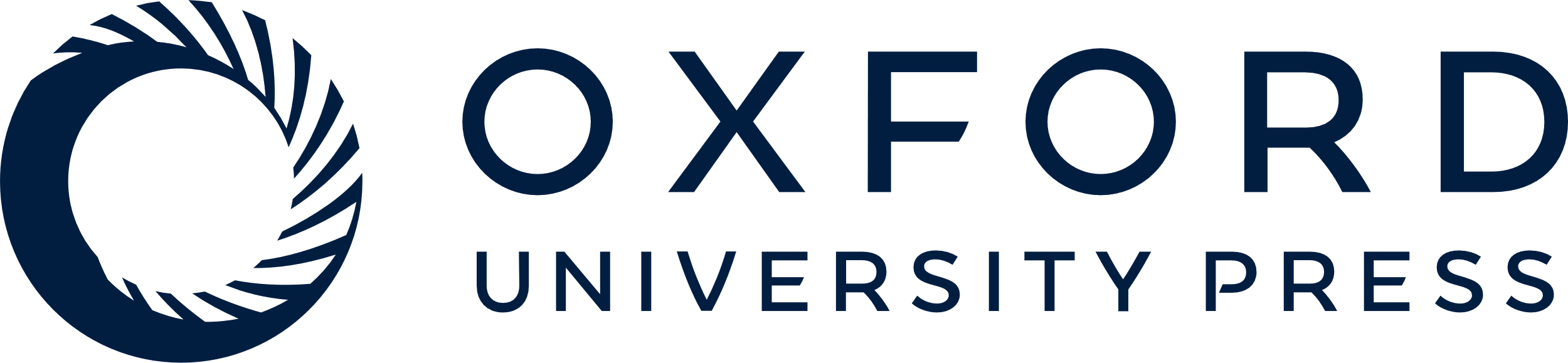 [Speaker Notes: Figure 3.  Architectonic maps of the prefrontal cortex of humans, by three investigators. (A) The rostral part of the classical map by Brodmann (Brodmann, 1909). Note that area 32 is located rostral and dorsal to the genu of the corpus callosum, and the orbital cortex is apparently occupied by area 11. The ventrolateral convexity is designated area 47. (B) The map by Petrides and Pandya (Petrides and Pandya, 1994), which closely matches their monkey map (see Fig. 2). (C) A recent map of the orbital cortex by Hof et al. (Hof et al., 1995), who used letter designations instead of numbers.


Unless provided in the caption above, the following copyright applies to the content of this slide: © Oxford University Press]